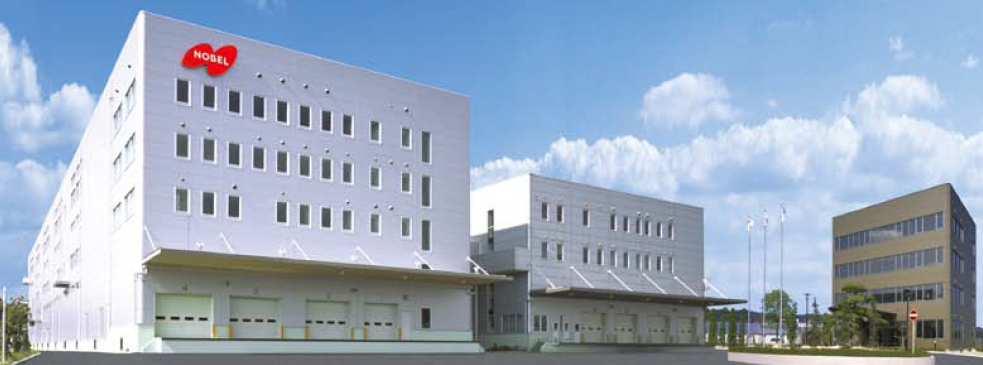 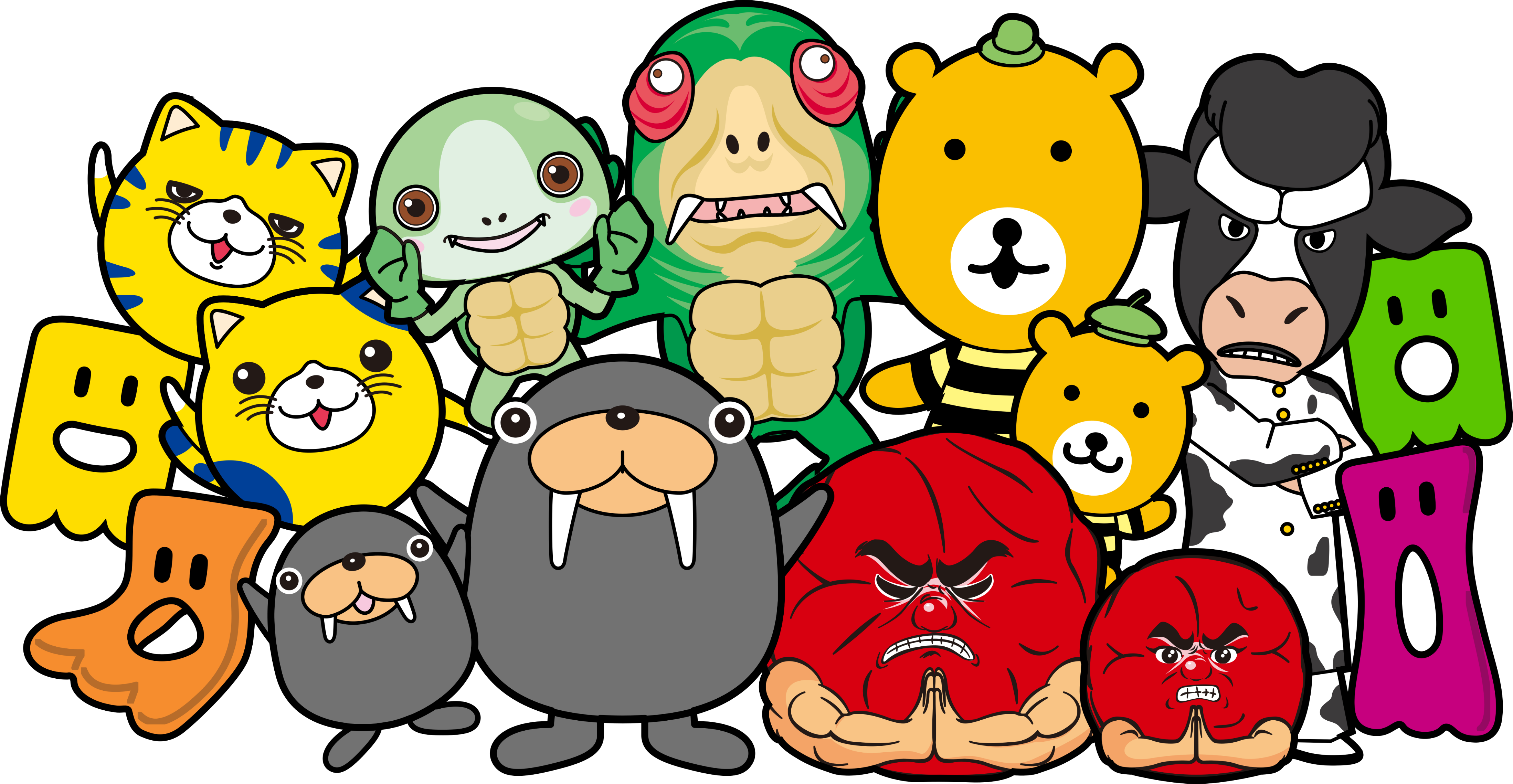 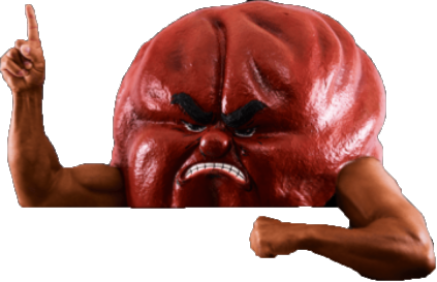 東京農工大学の皆さんへ
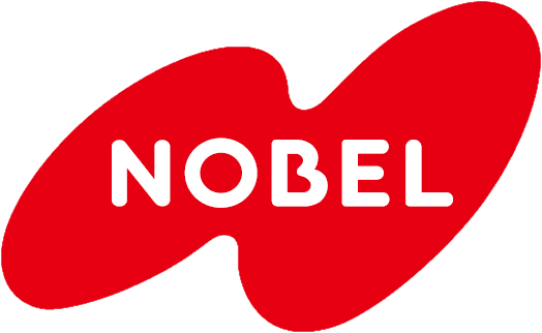 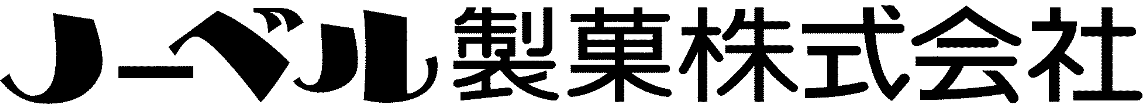 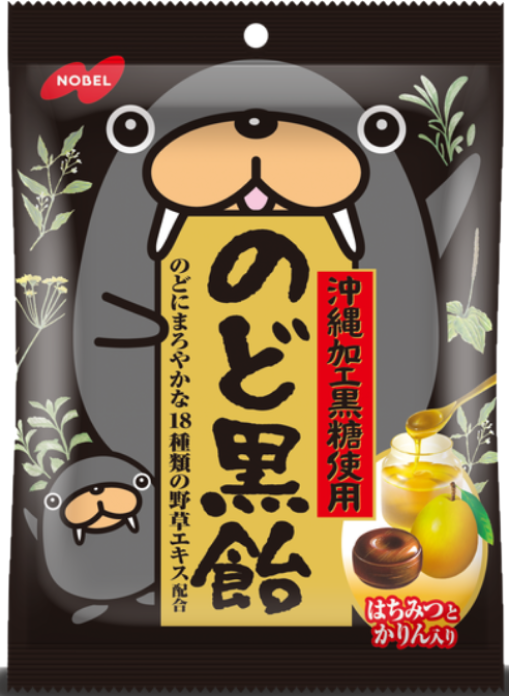 2025年度新卒採用に先立ちまして
会社の動画をご覧いただけるよう
案内チラシを作成しました。

以下のQRコードをスマホで読み取って
ご覧ください!! パスワードはnobel2024です。
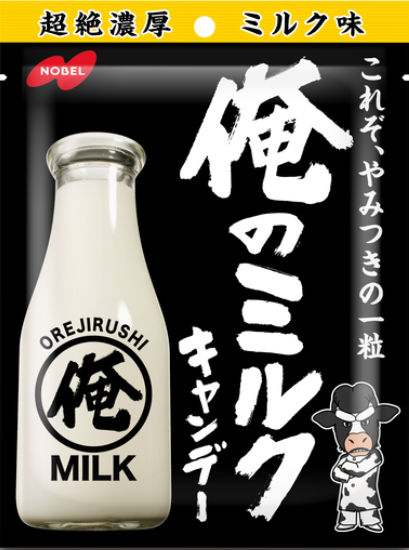 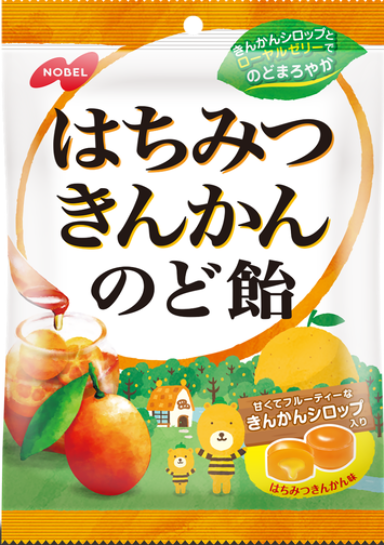 企   業   概   要
VC3000のど飴／男梅／はちみつきんかんのど飴でおなじみのノーベル
製菓です。創業は1929年。皆様に愛される商品づくりをめざして半世紀
以上にわたって常に新しい美味しさを夢中で探し続けています。
ホームページもご覧ください。http://www.nobel.co.jp
職  種
生産技術職
仕  事  内  容
各生産設備のメンテナンス・工程管理・資材管理他
勤  務  地
三重工場（名張市西田原）・美旗工場(名張市新田)
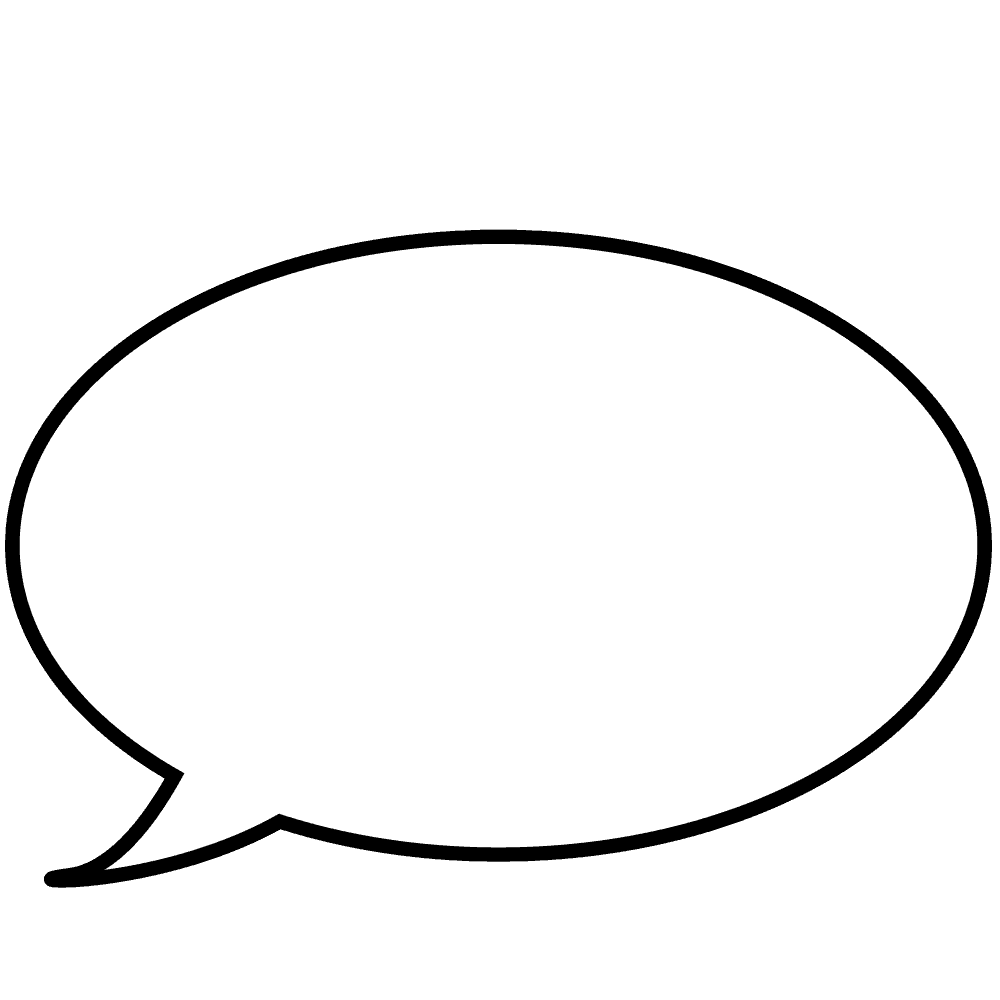 ▼会社説明動画QRコード▼
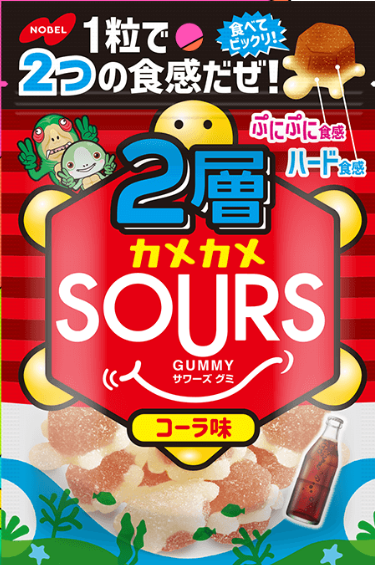 学生の皆さん！
ご応募を心よりお待ち
しております！！！
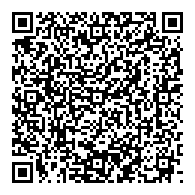 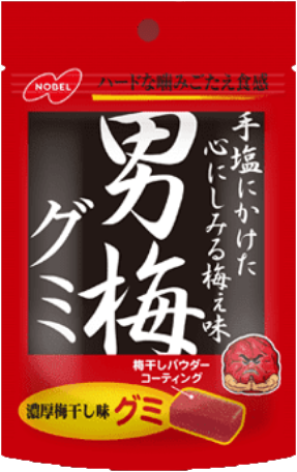 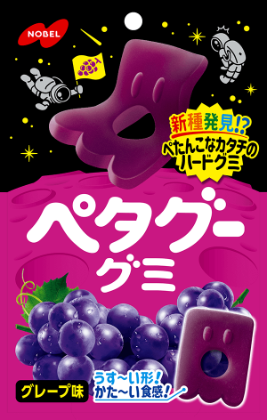 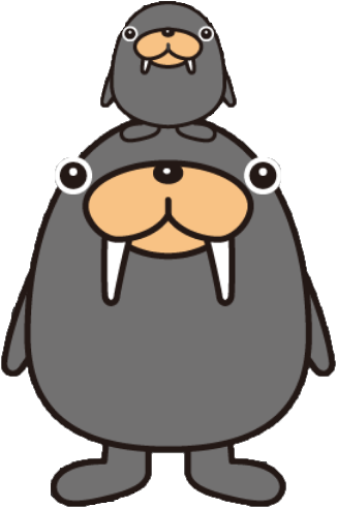